Chapter 6
Thermochemistry
6.1  	The Nature of Energy
6.2  	Enthalpy and Calorimetry
6.3 	Hess’s Law
6.4  	Standard Enthalpies of Formation
Copyright © Cengage Learning. All rights reserved
2
TWO Trends in Nature
Order  Disorder












                                            

High energy  Low energy

             
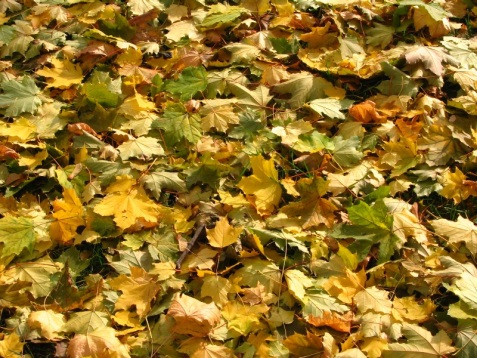 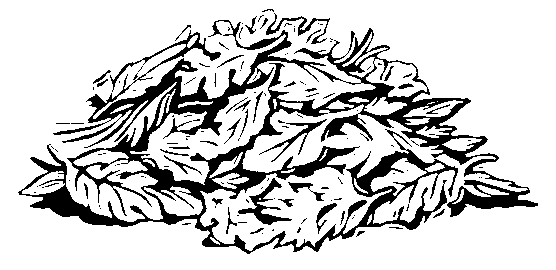 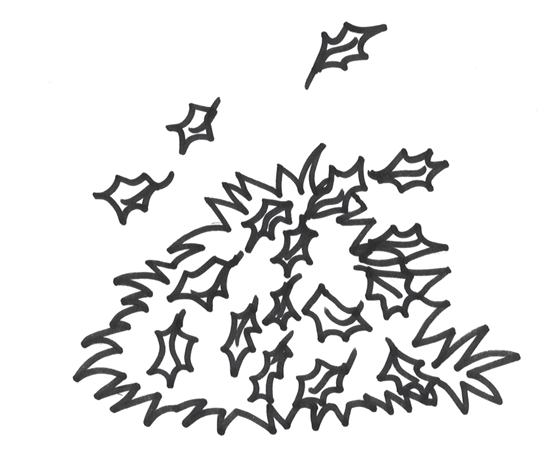 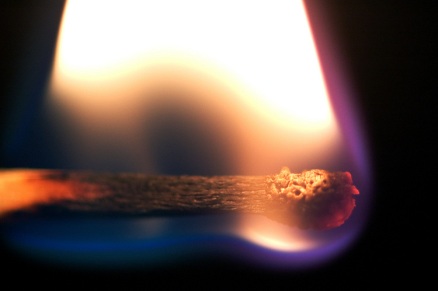 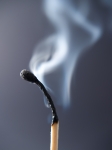 Energy
Capacity to do work or to produce heat.
Law of conservation of energy – energy can be converted from one form to another but can be neither created nor destroyed.
The total energy content of the universe is constant.
Copyright © Cengage Learning. All rights reserved
4
Energy
Potential energy – energy due to position or composition.
Kinetic energy – energy due to motion of the object and depends on the mass of the object and its velocity.
Copyright © Cengage Learning. All rights reserved
5
Energy
Heat involves the transfer of energy between two objects due to a temperature difference.
Work – force acting over a distance.
Energy is a state function; work and heat are not:
State Function – property that does not depend in any way on the system’s past or future (only depends on present state).
Copyright © Cengage Learning. All rights reserved
6
Chemical Energy
System – part of the universe on which we wish to focus attention.
Surroundings – include everything else in the universe.
Copyright © Cengage Learning. All rights reserved
7
Chemical Energy
Endothermic Reaction:
Heat flow is into a system.
Absorb energy from the surroundings.
Exothermic Reaction:
Energy flows out of the system.
Energy gained by the surroundings must be equal to the energy lost by the system.
Copyright © Cengage Learning. All rights reserved
8
Enthalpy (H) is used to quantify the heat flow into (or out of) a system in a process that occurs at constant pressure.
DH = H (products) – H (reactants)
DH = heat given off or absorbed during a reaction at constant pressure
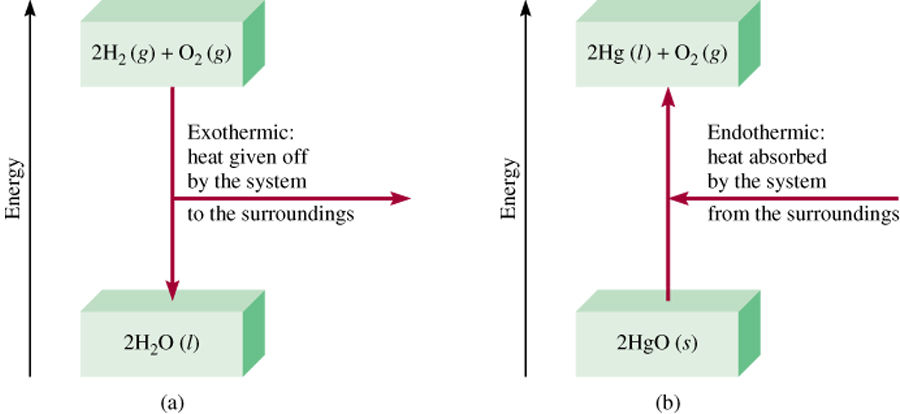 Hproducts < Hreactants
Hproducts > Hreactants
DH < 0
DH > 0
6.4
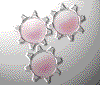 Concept Check
Classify each process as exothermic or endothermic. Explain. The system is underlined in each example.

Your hand gets cold when you touch ice.
The ice gets warmer when you touch it.
Water boils in a kettle being heated on a stove.
Water vapor condenses on a cold pipe.
Ice cream melts.
Exo

Endo
Endo

Exo
Endo
Copyright © Cengage Learning. All rights reserved
10
[Speaker Notes: Exothermic (heat energy leaves your hand and moves to the ice)
 Endothermic (heat energy flows into the ice)
 Endothermic (heat energy flows into the water to boil it)
 Exothermic (heat energy leaves to condense the water from a gas to a liquid)
 Endothermic (heat energy flows into the ice cream to melt it)]
Internal Energy
Law of conservation of energy is often called the first law of thermodynamics.
Internal energy (E) of a system is the sum of the kinetic and potential energies of all the “particles” in the system.
To change the internal energy of a system:		ΔE = q + w
	q represents heat
	w represents work
Copyright © Cengage Learning. All rights reserved
11
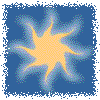 Exercise
Consider the combustion of propane:

		C3H8(g) + 5O2(g) → 3CO2(g) + 4H2O(l)

						ΔH = –2221 kJ

Assume that all of the heat comes from the combustion of propane. Calculate ΔH in which 5.00 g of propane is burned in excess oxygen at constant pressure.  
					–252 kJ
Copyright © Cengage Learning. All rights reserved
12
[Speaker Notes: (5.00 g C3H8)(1 mol / 44.094 g C3H8)(-2221 kJ / mol C3H8)
ΔH = -252 kJ]
Calorimetry
Science of measuring heat
Specific heat capacity (c or s):
The energy required to raise the temperature of one gram of a substance by one degree Celsius.
Molar heat capacity:
The energy required to raise the temperature of one mole of substance by one degree Celsius.
Copyright © Cengage Learning. All rights reserved
13
Calorimetry
If two reactants at the same temperature are mixed and the resulting solution gets warmer, this means the reaction taking place is exothermic.
An endothermic reaction cools the solution.
Copyright © Cengage Learning. All rights reserved
14
A Coffee–Cup Calorimeter Made of Two Styrofoam Cups
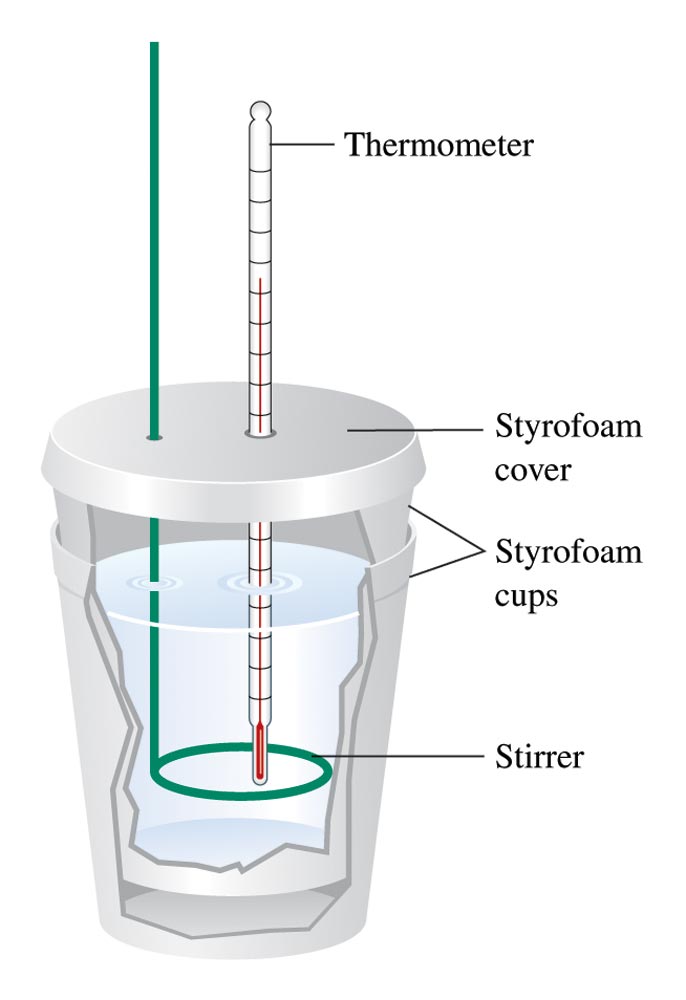 Copyright © Cengage Learning. All rights reserved
15
Calorimetry
Energy released (heat) = m × c × ΔT
		*on formula sheet
		c (sometimes s) = specific heat capacity (J/°C·g)
		m = mass (g)
		ΔT = change in temperature (°C)
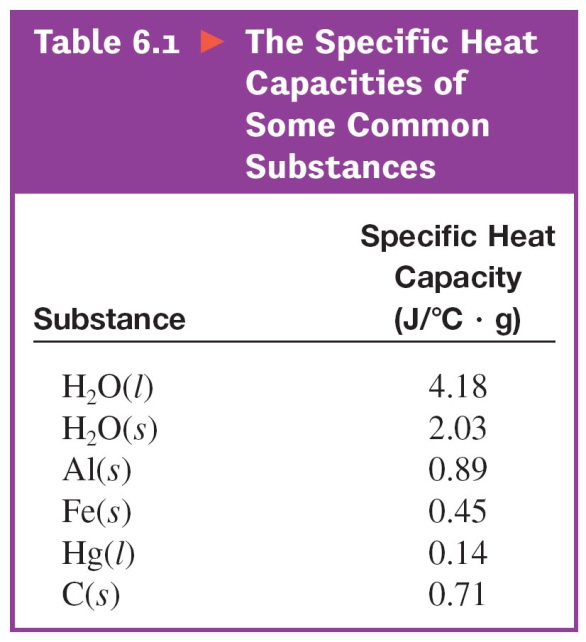 Copyright © Cengage Learning. All rights reserved
16
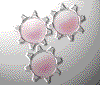 Concept Check
A 100.0 g sample of water at 90.°C is added to a 500.0 g sample of water at 10.°C.

The final temperature of the water is:
a) Between 50°C and 90°C
b) 50°C
c) Between 10°C and 50°C

Calculate the final temperature of the water.
				 23°C
Copyright © Cengage Learning. All rights reserved
17
[Speaker Notes: The correct answer is c). The final temperature of the water is 23°C.
(100.0 g)(4.18 J/°C·g)(90 - Tf.) = (500.0 g)(4.18 J/°C·g)(Tf – 10.) 
Tf = 23°C]
Phase Changes
The boiling point is the temperature at which the (equilibrium) vapor pressure of a liquid is equal to the external pressure. (normal B.P. is at 1 atm)
Heat of vaporization is the energy required to convert one mole of a substance from liquid to gas.
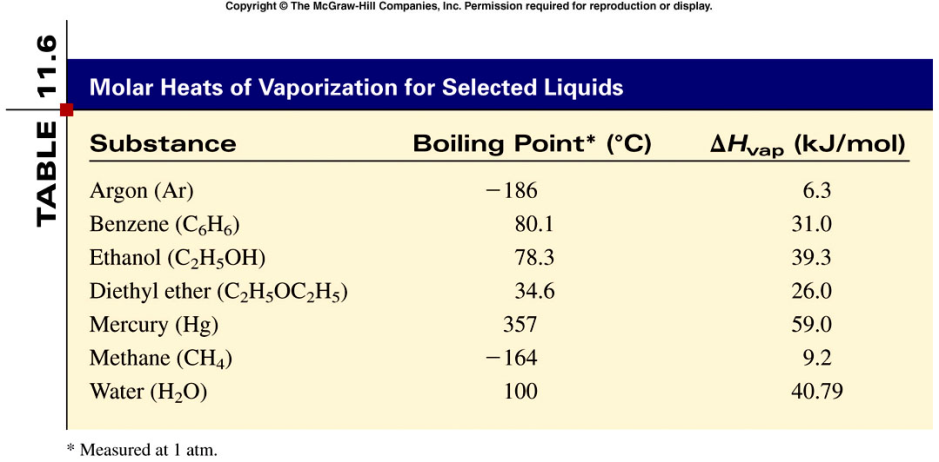 11.8
Molar heat of fusion (DHfus) is the energy required to melt 1 mole of a solid substance (solid to liquid).
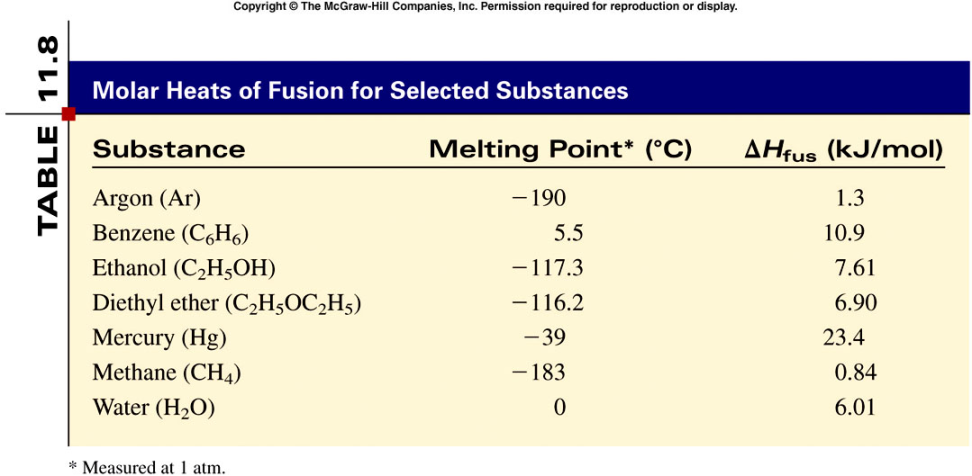 11.8
H2O (s)          H2O (l)
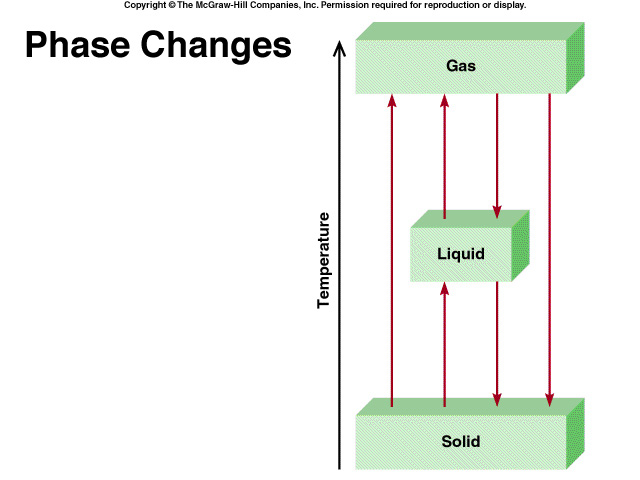 The melting point of a solid or the freezing point of a liquid is the temperature at which the solid and liquid phases coexist in equilibrium
Freezing
Melting
11.8
H2O (s)          H2O (g)
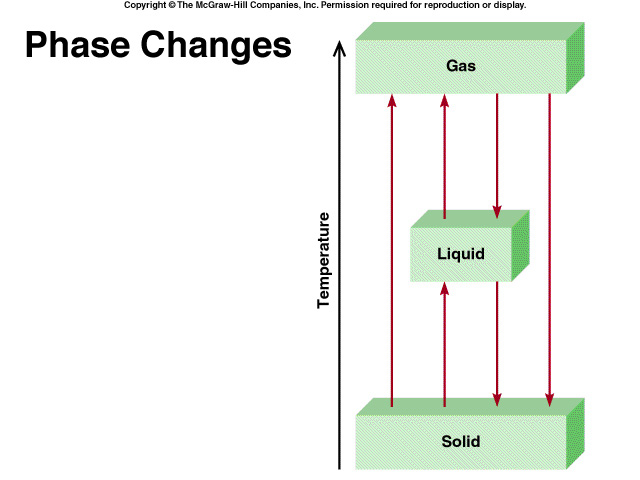 Molar heat of sublimation (DHsub) is the energy required to sublime 1 mole of a solid.
Sublimation
Deposition
DHsub = DHfus + DHvap
( Hess’s Law)
11.8
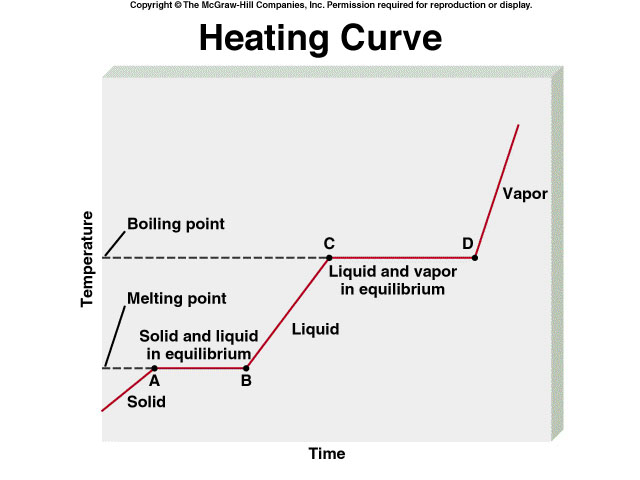 11.8
Sample Problem
How much heat is required to change 36 g of H2O from -8 deg C to 120 deg C?
Step 1: Heat the ice				Q=mcΔT
Q = 36 g  x 2.06 J/g deg C  x 8 deg C = 593.28 J = 0.59 kJ
Step 2: Convert the solid to liquid		ΔH fusion
Q = 2.0 mol x 6.01 kJ/mol = 12 kJ
Step 3: Heat the liquid				Q=mcΔT
Q = 36g x 4.184 J/g deg C x 100 deg C = 15063 J = 15 kJ
Sample Problem
How much heat is required to change 36 g of H2O from -8 deg C to 120 deg C?
Step 4: Convert the liquid to gas		ΔH vaporization
Q = 2.0 mol x 44.01 kJ/mol =    88 kJ
Step 5: Heat the gas				Q=mcΔT
Q = 36 g  x 2.02 J/g deg C  x 20 deg C = 1454.4 J = 1.5 kJ
Now, add all the steps together
0.59 kJ + 12 kJ + 15 kJ + 88 kJ + 1.5 kJ = 118 kJ
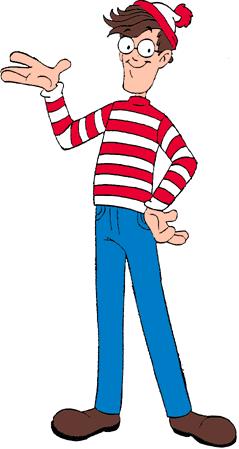 Can you find…
The Triple Point?
Where fusion occurs?
Where vaporization occurs?
Melting point (at 1 atm)?
Boiling point(at 6 atm)?
Where’s Waldo?
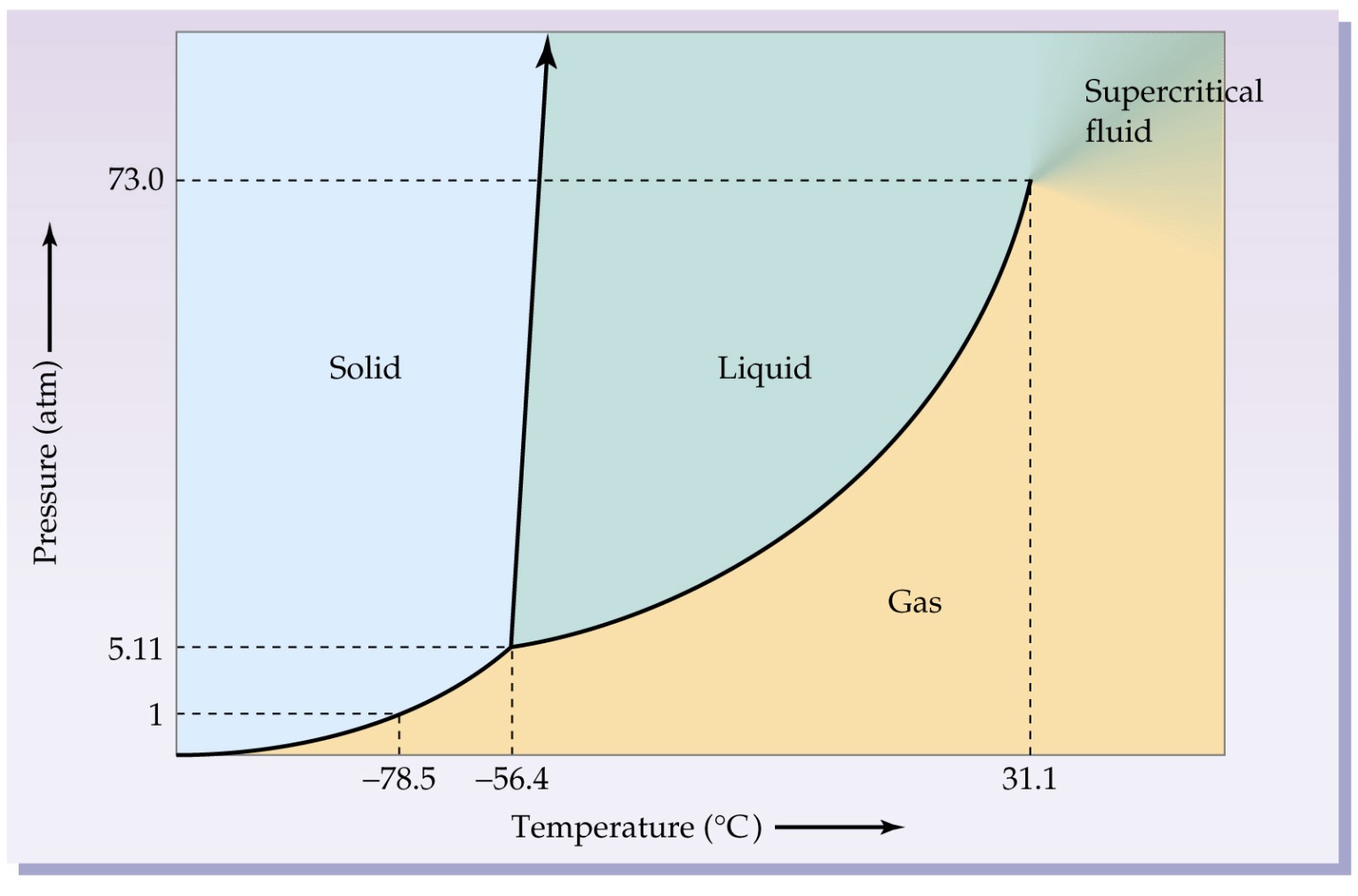 Phase Diagrams are NO LONGER on the AP Exam
Carbon Dioxide
In going from a particular set of reactants to a particular set of products, the change in enthalpy is the same whether the reaction takes place in one step or in a series of steps.
Copyright © Cengage Learning. All rights reserved
26
N2(g) + 2O2(g) → 2NO2(g)	              ΔH1 = 68 kJ
This reaction also can be carried out in two distinct steps, with enthalpy changes designated by ΔH2 and ΔH3.

   N2(g) + O2(g) → 2NO(g)	              ΔH2 = 180 kJ
2NO(g) + O2(g) → 2NO2(g)	              ΔH3 = – 112 kJ
 N2(g) + 2O2(g) → 2NO2(g)     ΔH2 + ΔH3 = 68 kJ

			ΔH1 = ΔH2 + ΔH3 = 68 kJ
Copyright © Cengage Learning. All rights reserved
27
The Principle of Hess’s Law
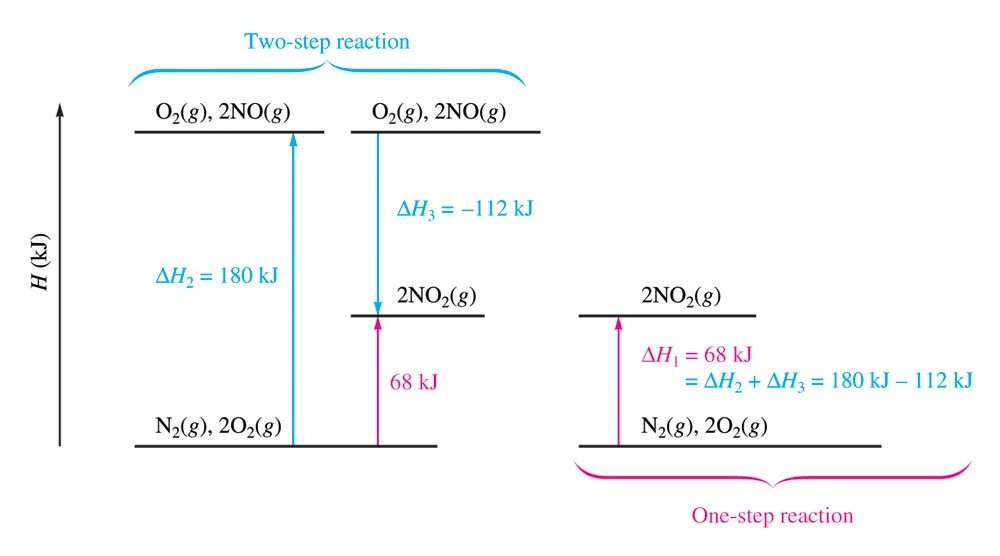 Copyright © Cengage Learning. All rights reserved
28
Copyright © Cengage Learning. All rights reserved
29
Characteristics of Enthalpy Changes
If a reaction is reversed, the sign of ΔH is also reversed.
The magnitude of ΔH is directly proportional to the quantities of reactants and products in a reaction. ΔH values are given per mole.  To find the total energy change, you must multiply by the number of moles (according to the balanced equation).
Copyright © Cengage Learning. All rights reserved
30
Example
Consider the following data:




Calculate ΔH for the reaction
Copyright © Cengage Learning. All rights reserved
31
Problem-Solving Strategy
Work backward from the required reaction, using the reactants and products to decide how to manipulate the other given reactions at your disposal.
Reverse any reactions as needed to give the required reactants and products.
Multiply reactions to give the correct numbers of reactants and products.
Copyright © Cengage Learning. All rights reserved
32
Example
Reverse the two reactions:




Desired reaction:
Copyright © Cengage Learning. All rights reserved
33
Example
Multiply reactions to give the correct numbers of reactants and products:

 4(                                    )  4(                 )
 3(                                     ) 3(                 )

Desired reaction:
Copyright © Cengage Learning. All rights reserved
34
Example
Final reactions:




Desired reaction:


							 ΔH = +1268 kJ
Copyright © Cengage Learning. All rights reserved
35
Standard Enthalpy of Formation (ΔHf°)
Change in enthalpy that accompanies the formation of one mole of a compound from its elements with all substances in their standard states.
Copyright © Cengage Learning. All rights reserved
36
Conventional Definitions of Standard States
For a Compound
For a gas, pressure is exactly 1 atm.
For a solution, concentration is exactly 1 M.
Pure substance (liquid or solid)
For an Element
The form [N2(g), K(s)] in which it exists at 1 atm and 25°C.
Heat of formation is zero.
Copyright © Cengage Learning. All rights reserved
37
Thermodynamics Table, Appendix 4
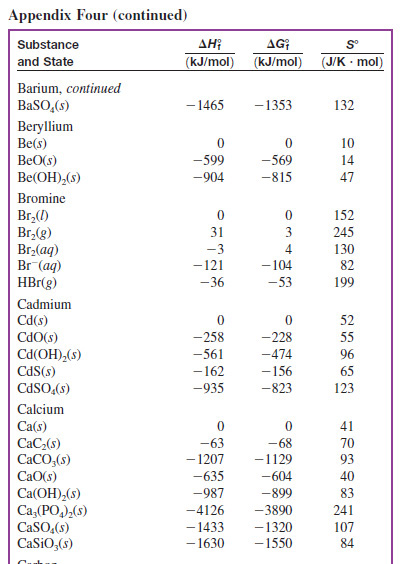 Copyright © Cengage Learning. All rights reserved
38
A Schematic Diagram of the Energy Changes for the Reaction CH4(g) + 2O2(g) ® CO2(g) + 2H2O(l)
ΔH°reaction = –(–75 kJ) + 0 + (–394 kJ) + (–572 kJ) = –891 kJ
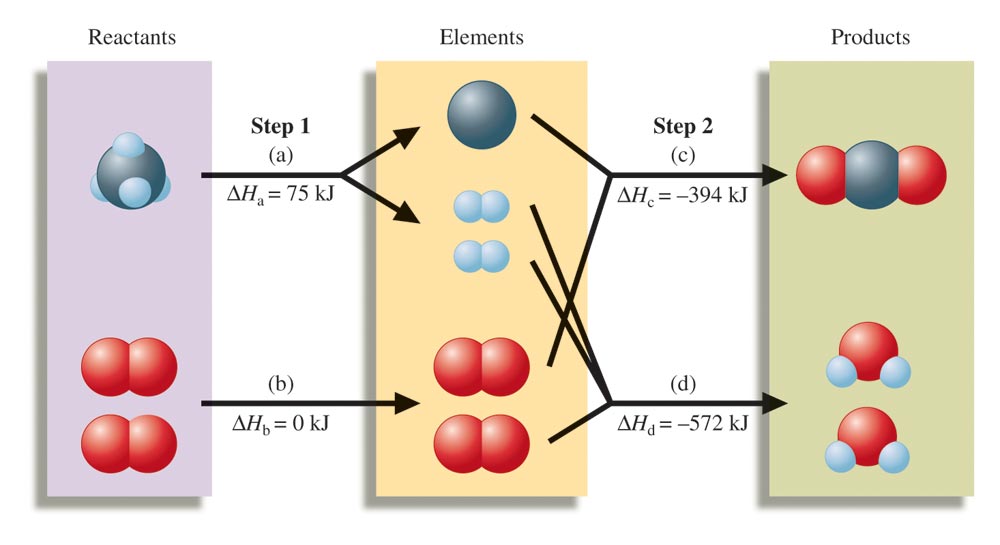 Copyright © Cengage Learning. All rights reserved
39
Problem-Solving Strategy: Enthalpy Calculations
When a reaction is reversed, the magnitude of ΔH remains the same, but its sign changes.
When the balanced equation for a reaction is multiplied by an integer, the value of ΔH for that reaction must be multiplied by the same integer.
Copyright © Cengage Learning. All rights reserved
40
Problem-Solving Strategy: Enthalpy Calculations
The change in enthalpy for a given reaction can be calculated from the enthalpies of formation of the reactants and products:
	H°rxn  =  Hf(products) - Hf(reactants) 
			*on formula sheet
4.	Elements in their standard states are not included in the ΔHreaction calculations because ΔHf° for an element in its standard state is zero.
Copyright © Cengage Learning. All rights reserved
41
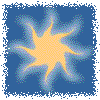 Exercise
Calculate H° for the following reaction:
		2Na(s) + 2H2O(l) → 2NaOH(aq) + H2(g)

Given the following information: 
					 Hf° (kJ/mol)
			 Na(s)			0
			 H2O(l) 	      –286
			 NaOH(aq)          –470
			 H2(g)			0
				H° = –368 kJ
Copyright © Cengage Learning. All rights reserved
42
[Speaker Notes: [2(–470) + 0] – [0 + 2(–286)] = –368 kJ
ΔH = –368 kJ]
C6H12O6 (s) + 6O2 (g)        6CO2 (g) + 6H2O (l)   DH = -2801 kJ/mol
Chemistry in Action:
Fuel Values of Foods and Other Substances
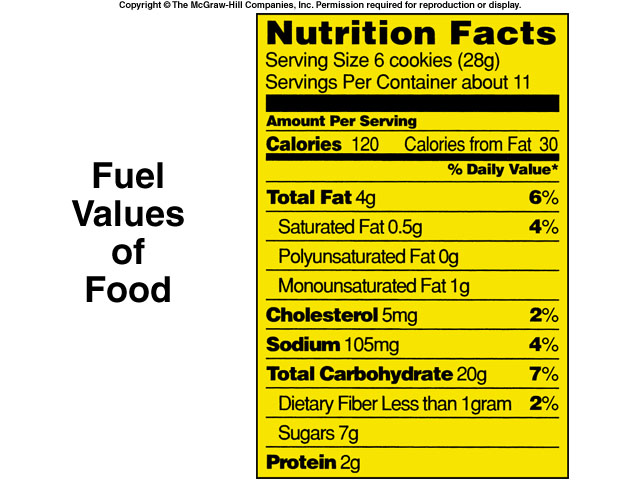 1 cal = 4.184 J
1 Cal = 1000 cal = 4184 J
Chapter 17
Spontaneity, Entropy, and Free Energy
17.1		Spontaneous Processes and Entropy
17.2  	Entropy and the Second Law of Thermodynamics
17.3  	The Effect of Temperature on Spontaneity
17.4		Free Energy
17.5		Entropy Changes in Chemical Reactions
17.6		Free Energy and Chemical Reactions
17.7		The Dependence of Free Energy on Pressure
17.8		Free Energy and Equilibrium
10.8		Vapor Pressure and Changes of State
Copyright © Cengage Learning. All rights reserved
45
Spontaneous Processes and Entropy
Thermodynamics lets us predict whether a process will occur but NOT how fast it will happen
A spontaneous process is one that occurs without outside intervention. As long as the activation energy is supplied, the reaction will proceed forward.
Copyright © Cengage Learning. All rights reserved
46
Entropy (S)
The driving force for a spontaneous process is an increase in the entropy of the universe.
A measure of molecular randomness or disorder.
Copyright © Cengage Learning. All rights reserved
47
Positional Entropy
A gas expands into a vacuum because the expanded state has the highest positional probability of states available to the system.
Therefore: Ssolid < Sliquid  << Sgas
Copyright © Cengage Learning. All rights reserved
48
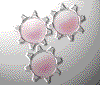 Concept Check
Predict the sign of S for each of the following, and explain:
The evaporation of alcohol
The freezing of water
Compressing an ideal gas at constant temperature
Heating an ideal gas at constant pressure
Dissolving NaCl in water
+
–
–

+

+
Copyright © Cengage Learning. All rights reserved
49
[Speaker Notes: a) + (a liquid is turning into a gas)
b) - (more order in a solid than a liquid)
c) - (the volume of the container is decreasing)
d) + (the volume of the container is increasing)
e) + (there is less order as the salt dissociates and spreads throughout the water)]
Second Law of Thermodynamics
In any spontaneous process there is always an increase in the entropy of the universe.
The entropy of the universe is increasing.
The total energy of the universe is constant, but the entropy is increasing.
		
Suniverse = ΔSsystem + ΔSsurroundings
Copyright © Cengage Learning. All rights reserved
50
Third Law of Thermodynamics
The entropy of a perfect crystal at 0 K is zero.
The entropy of a substance increases with temperature.
Copyright © Cengage Learning. All rights reserved
51
Standard Entropy Values (S°)
Represent the increase in entropy that occurs when a substance is heated from 0 K to 298 K at 1 atm pressure.

ΔS°reaction = ΣS°products – ΣS°reactants 
*on formula sheet
Copyright © Cengage Learning. All rights reserved
52
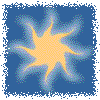 Exercise
Calculate ΔS° for the following reaction:
		2Na(s) + 2H2O(l) → 2NaOH(aq) + H2(g)

Given the following information: 
					 S° (J/K·mol)
			 Na(s)		          51
			 H2O(l) 	          70
			 NaOH(aq)              50
			 H2(g)		        131
				ΔS°= –11 J/K
Copyright © Cengage Learning. All rights reserved
53
[Speaker Notes: [2(50) + 131] – [2(51) + 2(70)] = –11 J/K
ΔS°= –11 J/K]
Standard Free Energy Change (ΔG°)
The change in free energy that will occur if the reactants in their standard states are converted to the products in their standard states.

		 	ΔG°reaction = ΣG°products – ΣG°reactants
*on formula sheet
Copyright © Cengage Learning. All rights reserved
54
Free Energy (G)
Gibbs Free Energy is the total energy (both H and S) that is available to do work
A process (at constant T and P) is spontaneous in the direction in which the free energy decreases.
Negative ΔG means positive ΔSuniv.
ΔG = ΔH – TΔS (at constant T and P)
*on formula sheet
Copyright © Cengage Learning. All rights reserved
55
Effect of ΔH and ΔS on Spontaneity
Copyright © Cengage Learning. All rights reserved
56
Recap: Signs of Thermodynamic Values
Energy Diagrams
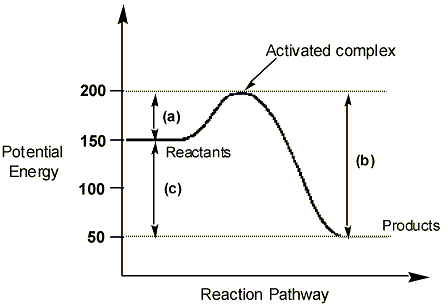 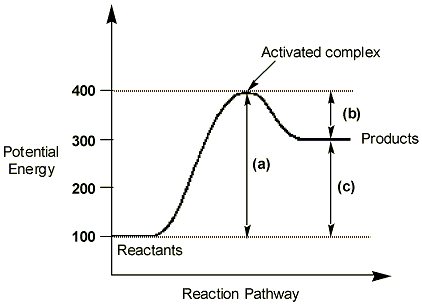 Exothermic
Endothermic
Activation energy (Ea) for the forward reaction
Activation energy (Ea) for the reverse reaction 
(c)   Delta H
Spontaneous Reactions
Copyright © Cengage Learning. All rights reserved
59
The Meaning of ΔG for a Chemical Reaction
A system can achieve the lowest possible free energy by going to equilibrium, not by going to completion.
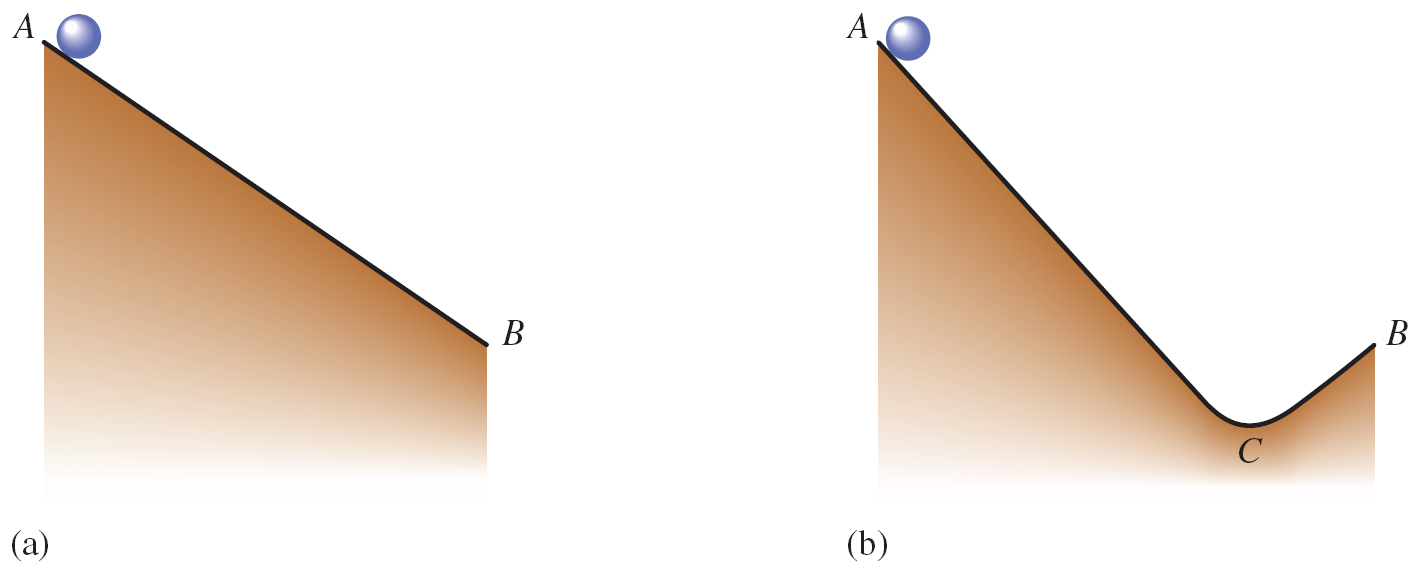 Copyright © Cengage Learning. All rights reserved
60
Free Energy and Pressure
G = G° + RT ln(P)

or

ΔG = ΔG° + RT ln(Q)
Copyright © Cengage Learning. All rights reserved
61
The equilibrium point occurs at the lowest value of free energy available to the reaction system.

ΔG = 0 = ΔG° + RT ln(K)

ΔG° = –RT ln(K) *on formula sheet
Copyright © Cengage Learning. All rights reserved
62
Qualitative Relationship Between the Change in Standard Free Energy and the Equilibrium Constant for a Given Reaction
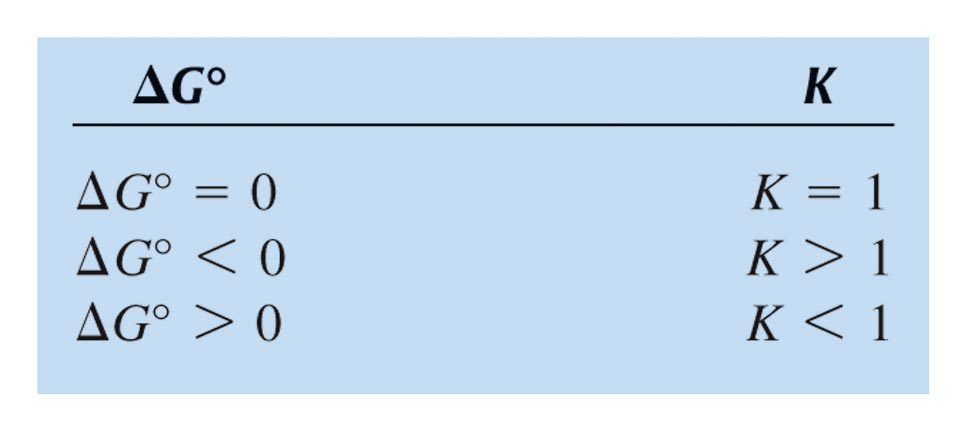 Copyright © Cengage Learning. All rights reserved
63
Gibbs Free Energy and Chemical Equilibrium
DG = DG0 + RT lnQ
R is the gas constant (8.314 J/K•mol)
T is the absolute temperature (K)
Q is the reaction quotient
At Equilibrium
Q = K
DG = 0
0 = DG0 + RT lnK
DG0 = - RT lnK
18.6
Clausius–Clapeyron Equation
Pvap = vapor pressure
		ΔHvap = enthalpy of vaporization
		R = 8.3145 J/K·mol
		T = temperature (in kelvin)
Copyright © Cengage Learning. All rights reserved
65
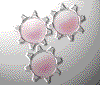 Concept Check
The vapor pressure of water at 25°C is 23.8 torr, and the heat of vaporization of water at 25°C is 43.9 kJ/mol. Calculate the vapor pressure of water at 65°C.

				194 torr
Copyright © Cengage Learning. All rights reserved
66
[Speaker Notes: ln(23.8 torr/Pvap,T2) = [(43900 J/mol)/(8.3145 J/K·mol)][(1/338 K) – (1/298)]
Pvap,T2 = 194 torr]